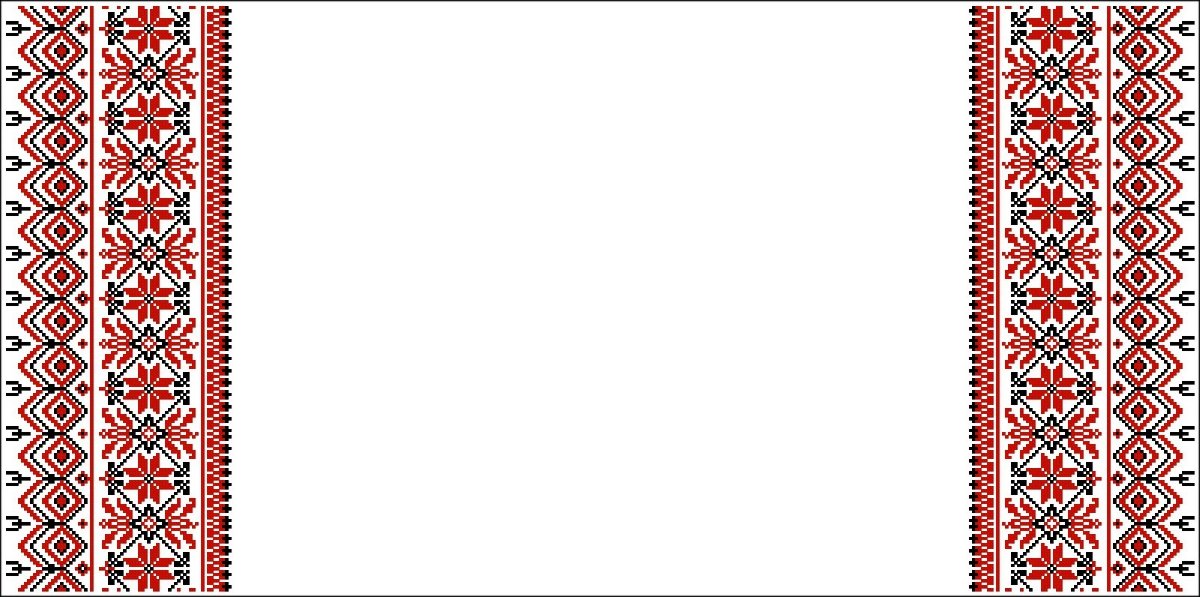 Муниципальное бюджетное дошкольное образовательное учреждение
«Детский сад общеразвивающего вида «Северяночка»
«Развитие духовно-нравственных качеств дошкольников посредствам православных и обрядовых праздников российского казачества»
Подготовил: воспитатель высшей квалификационной категории 
Рожкова Анна Валерьевна
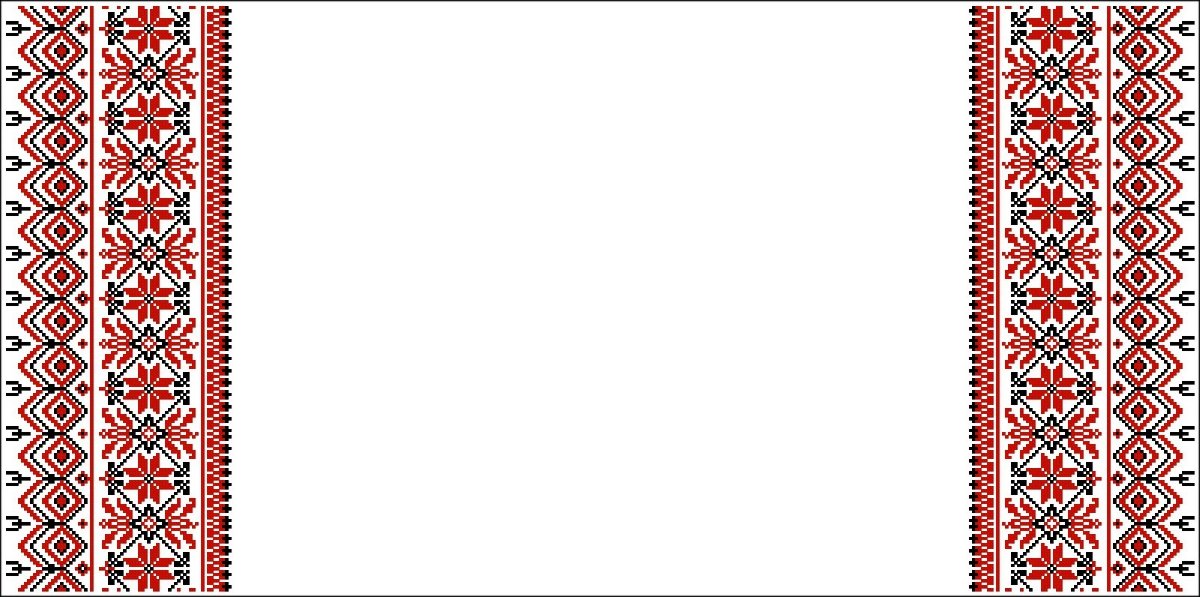 Казачий праздник Рождества
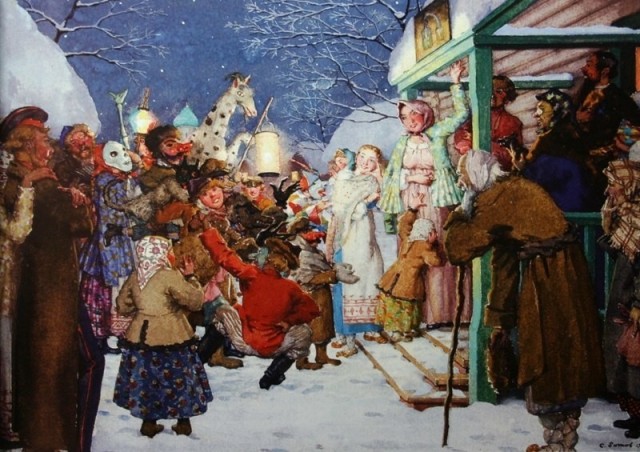 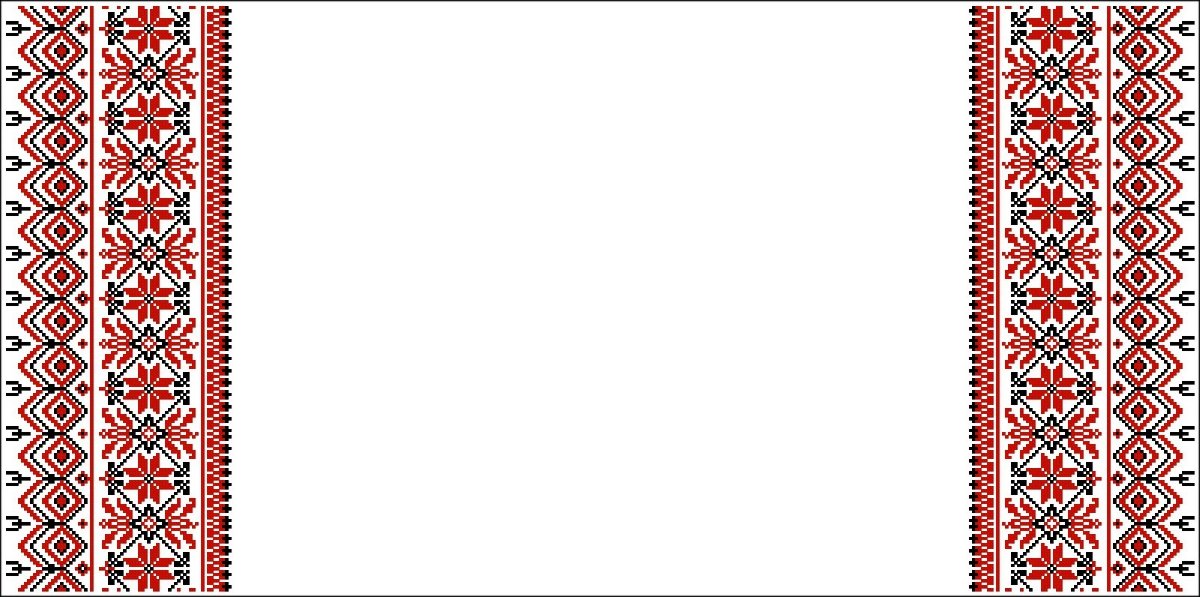 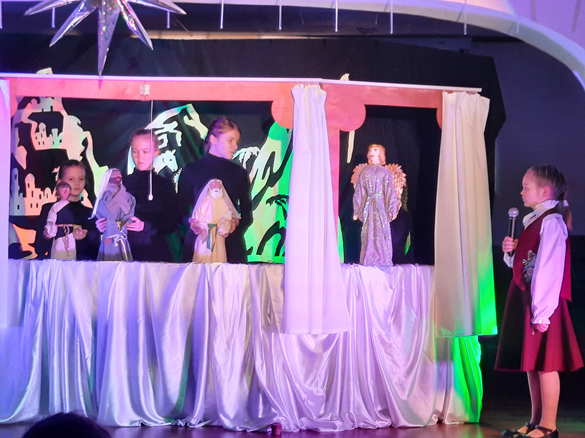 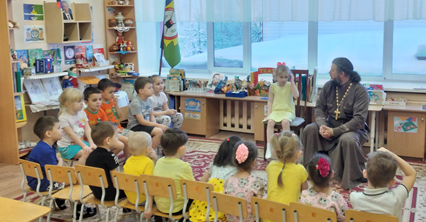 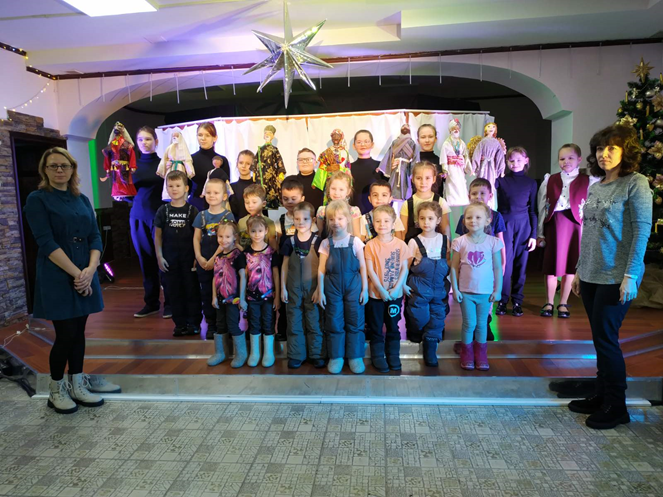 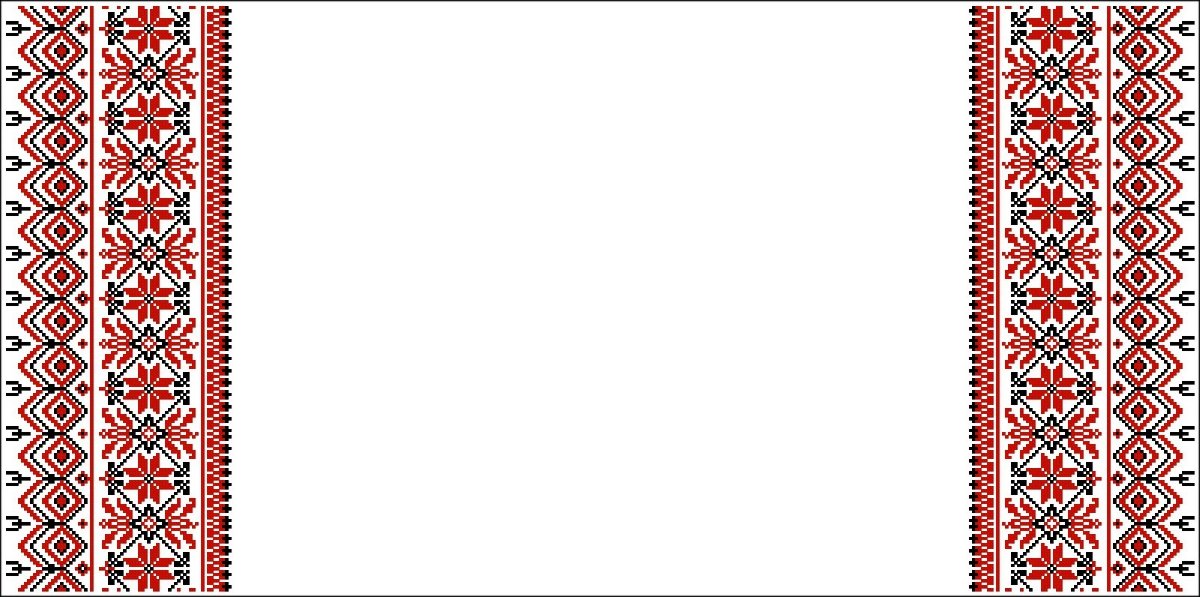 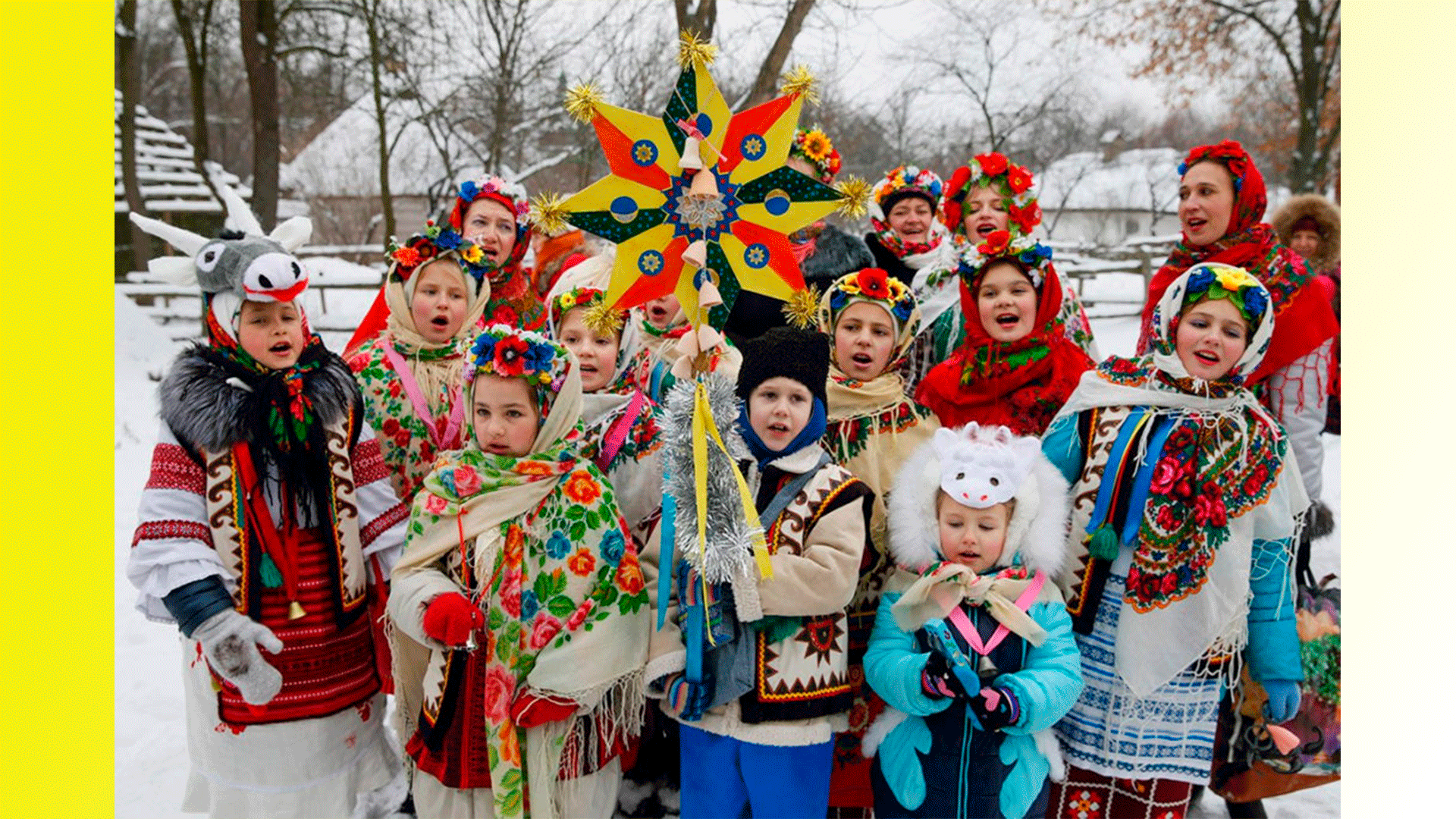 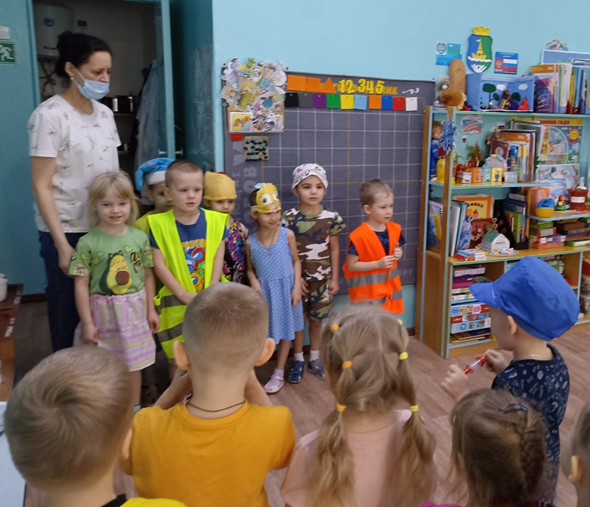 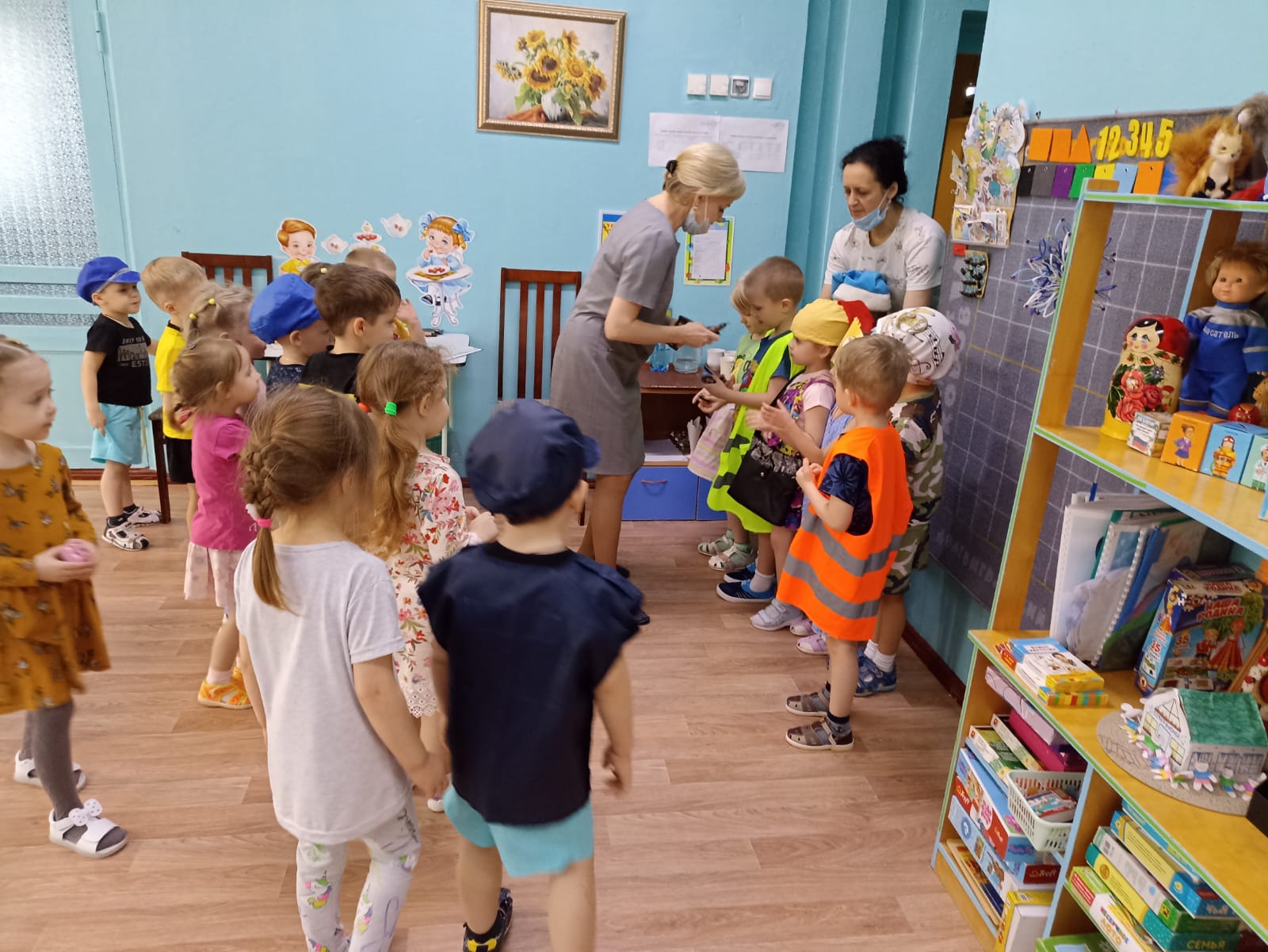 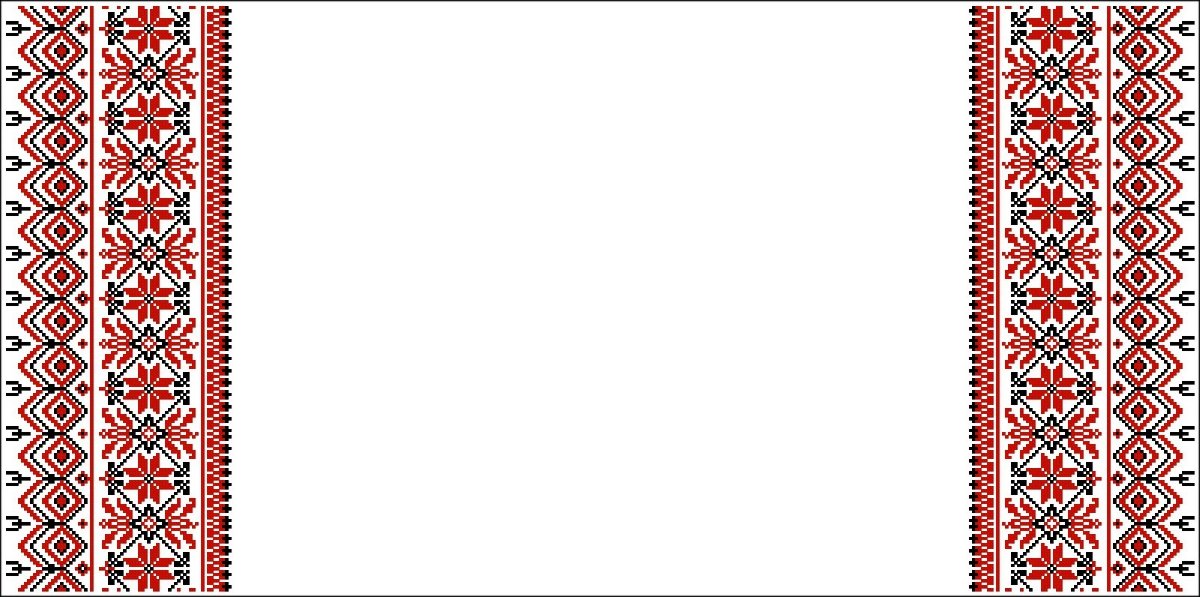 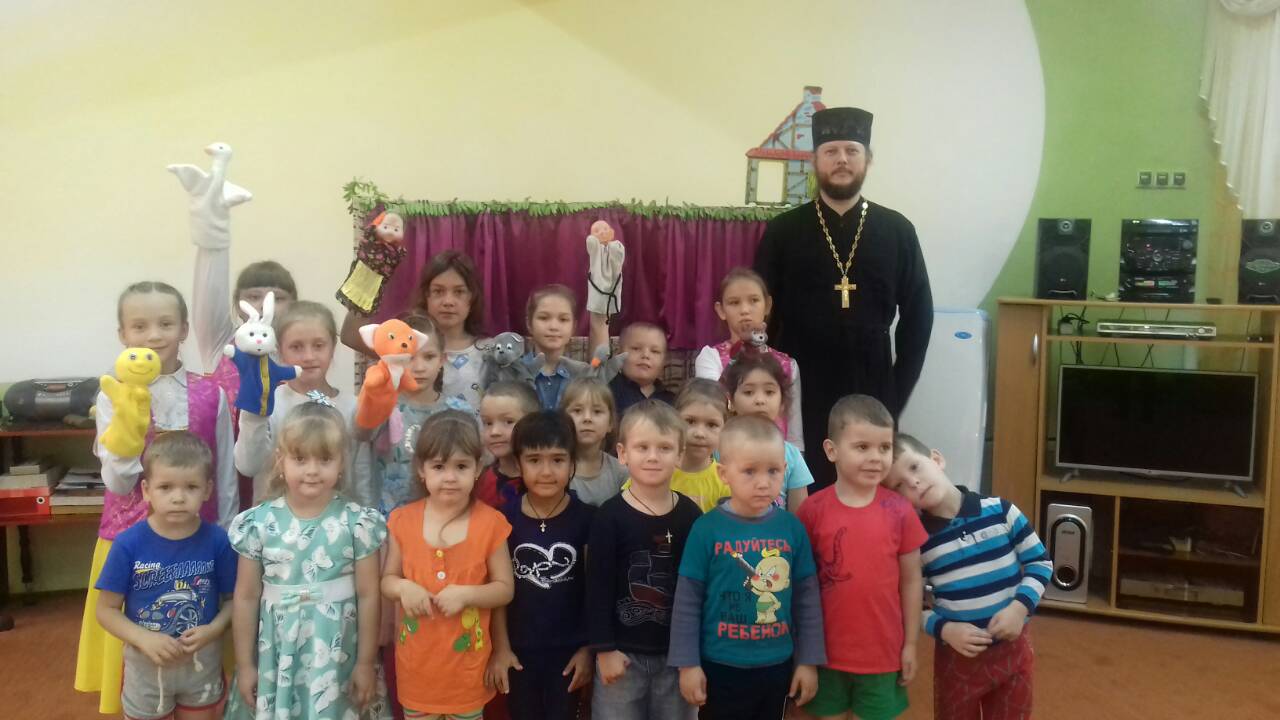 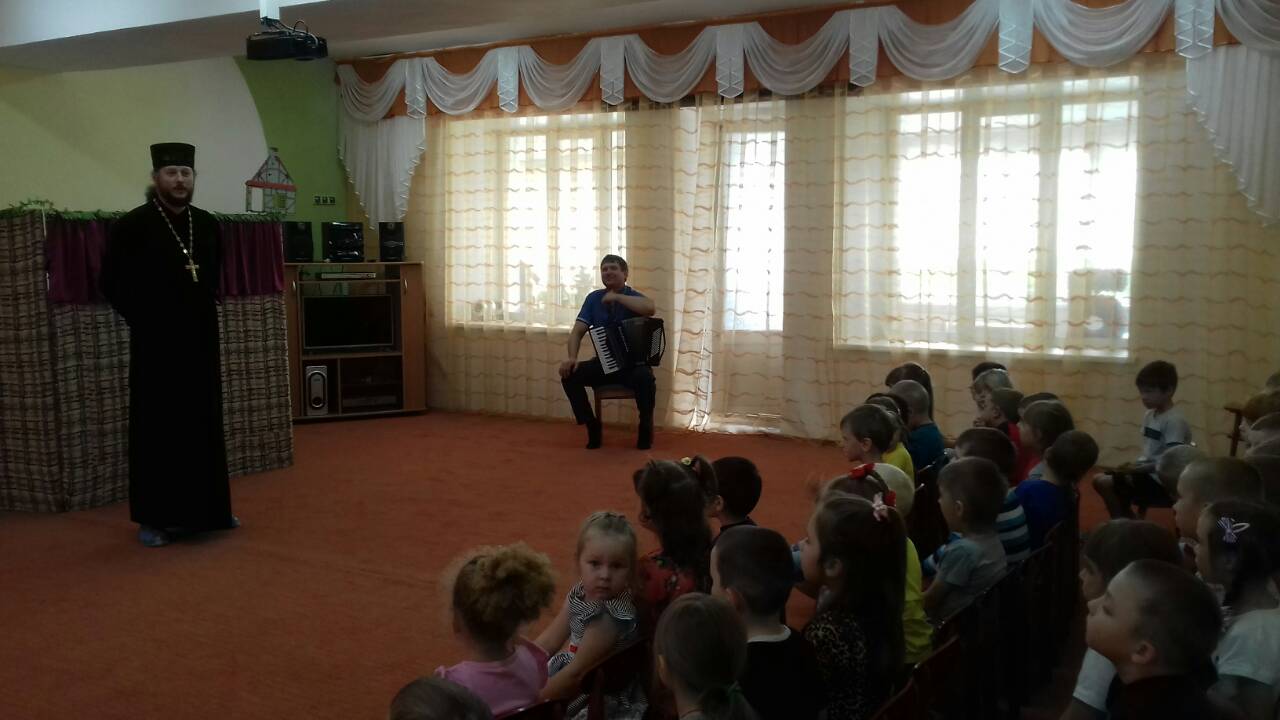 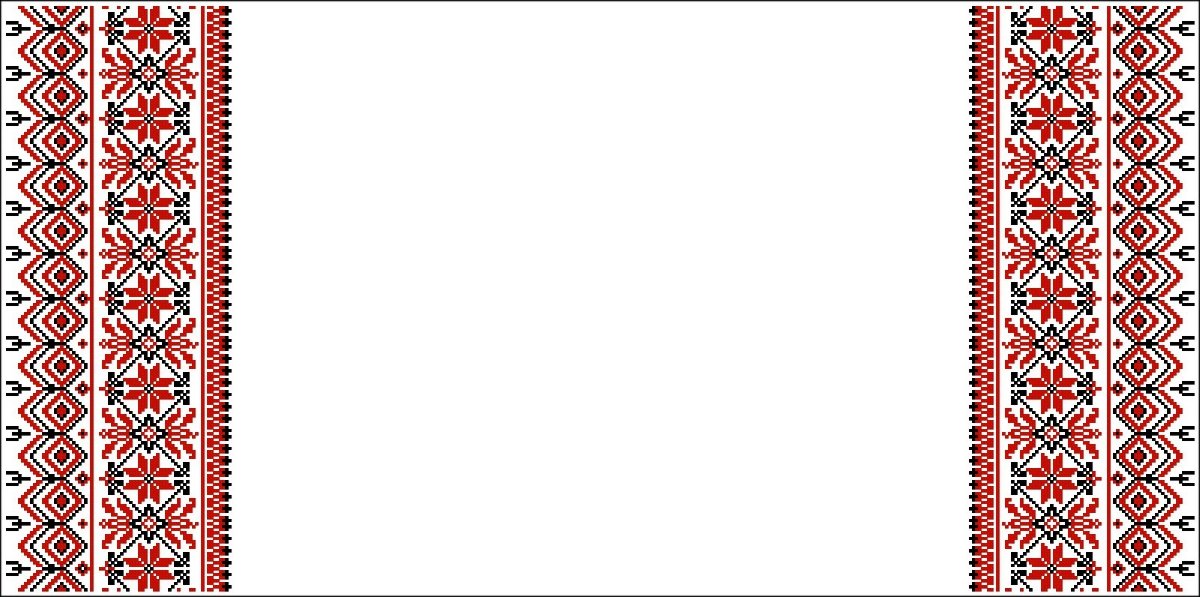 Казачий праздник Масленицы
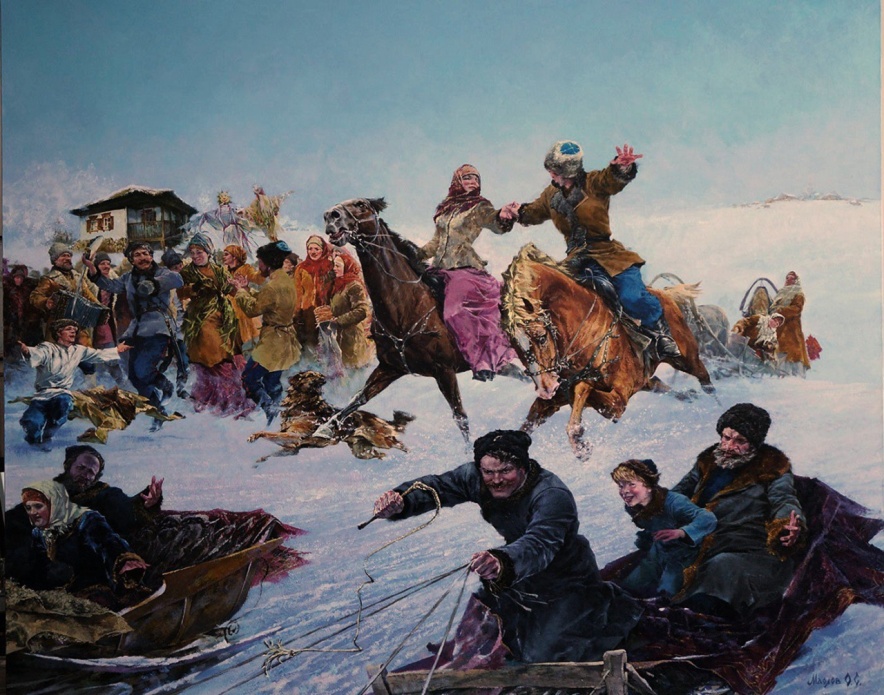 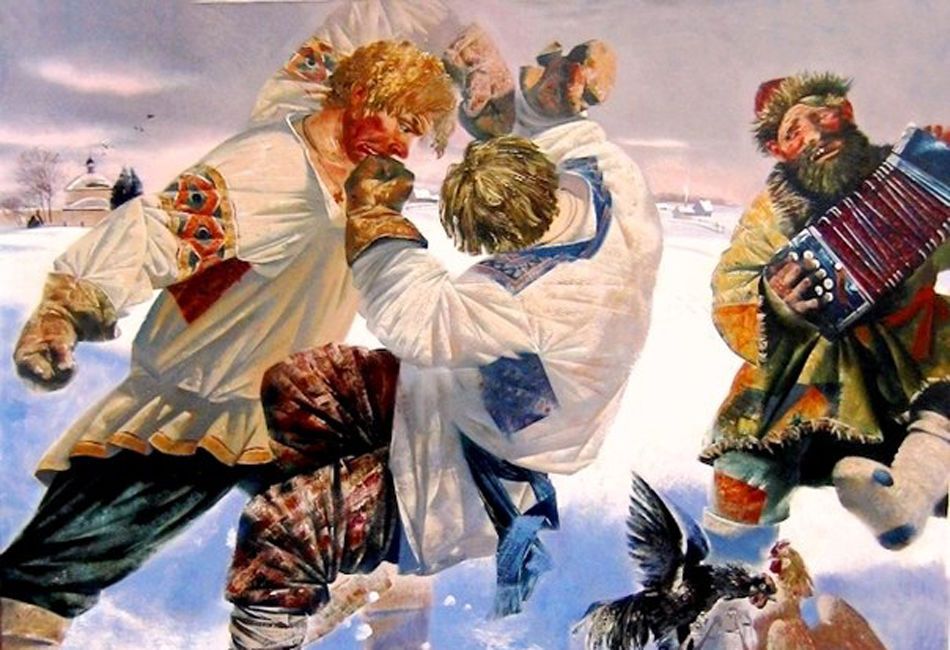 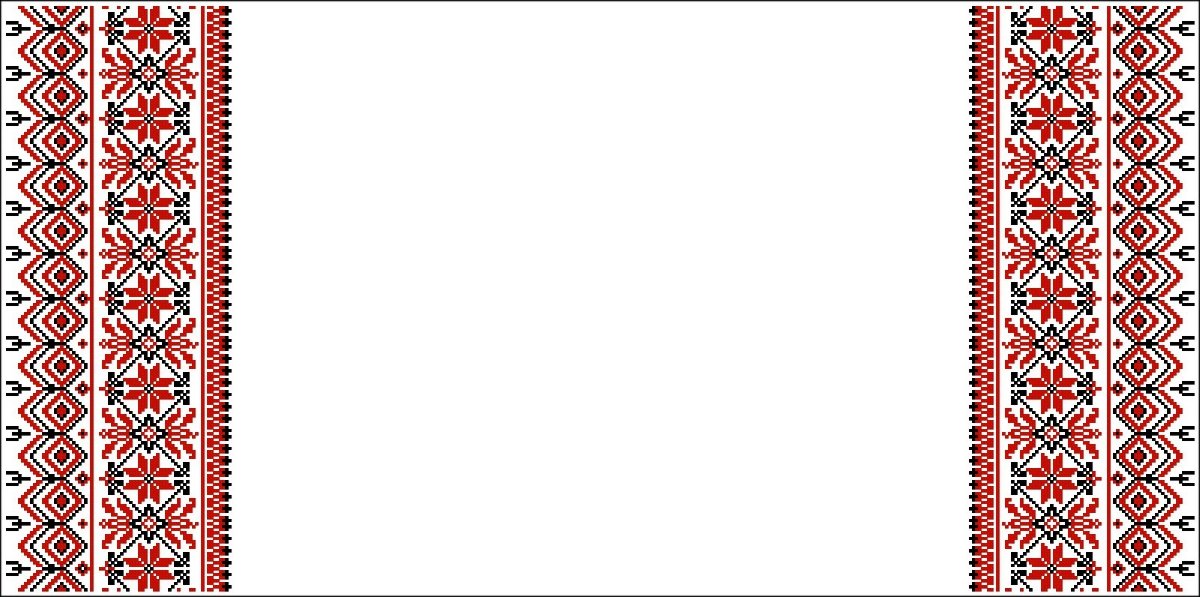 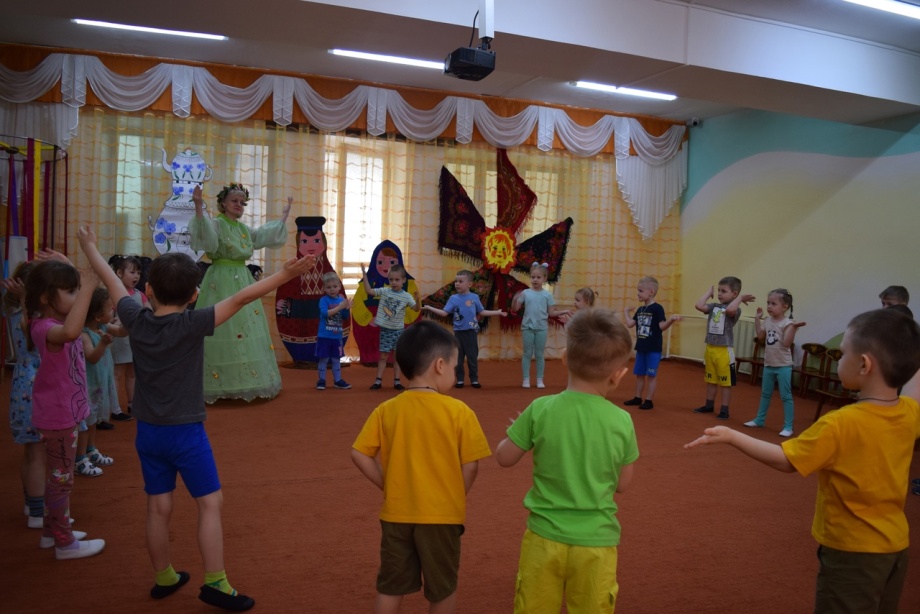 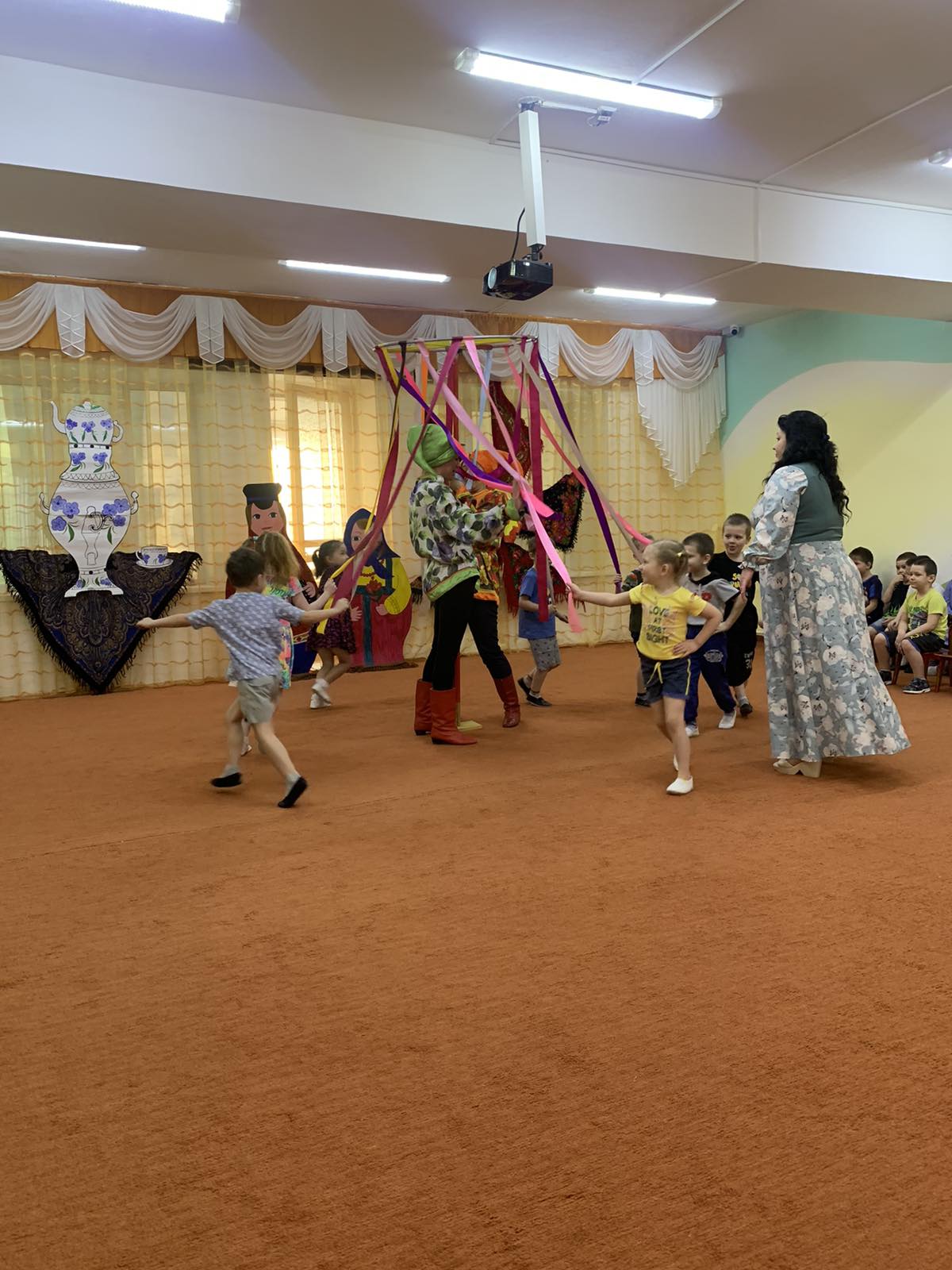 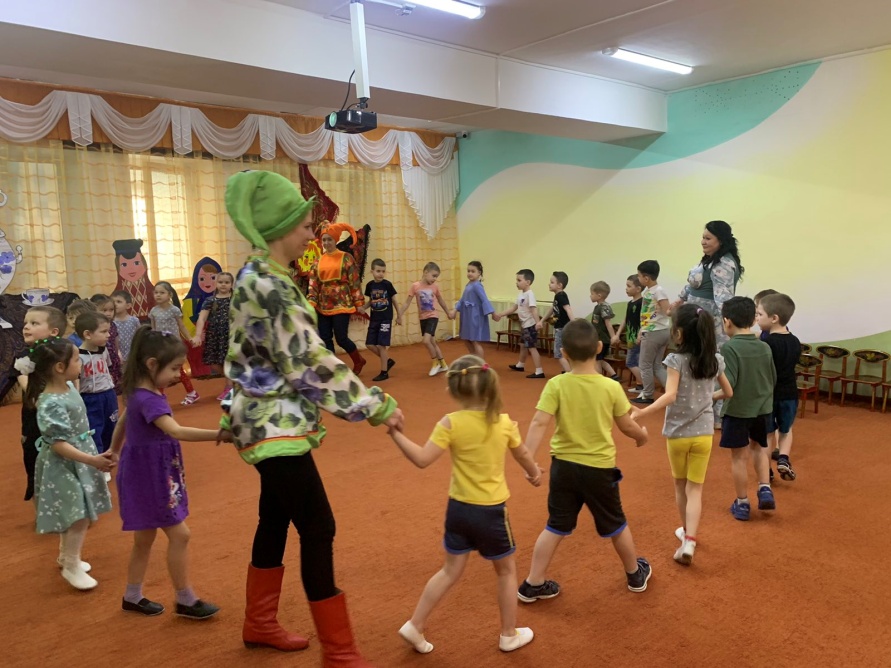 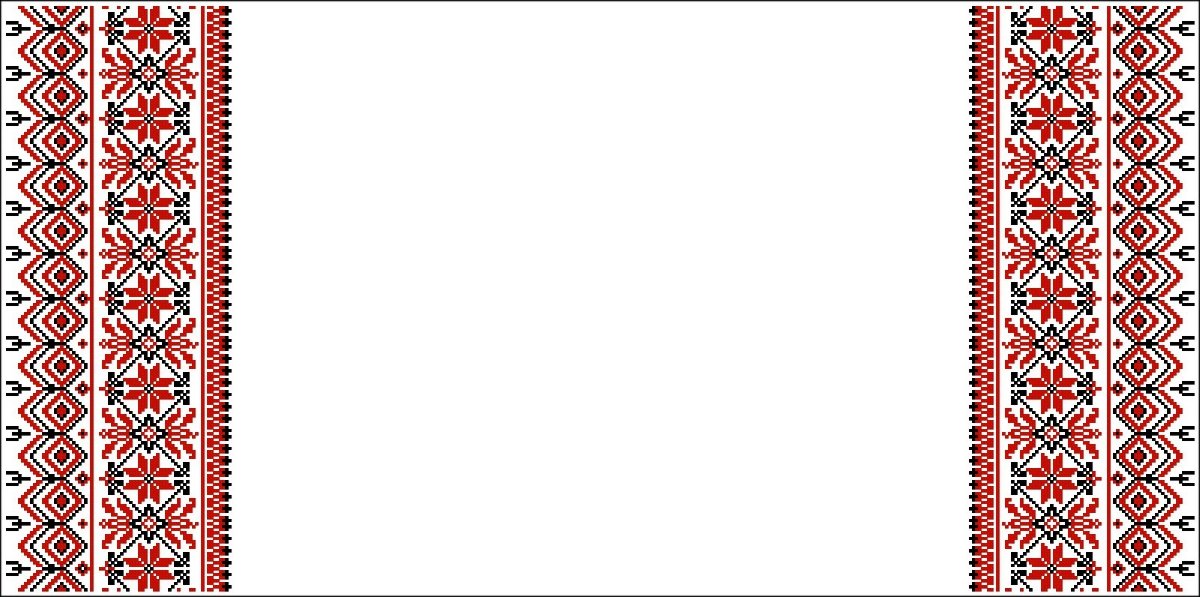 Казачий праздник Пасхи
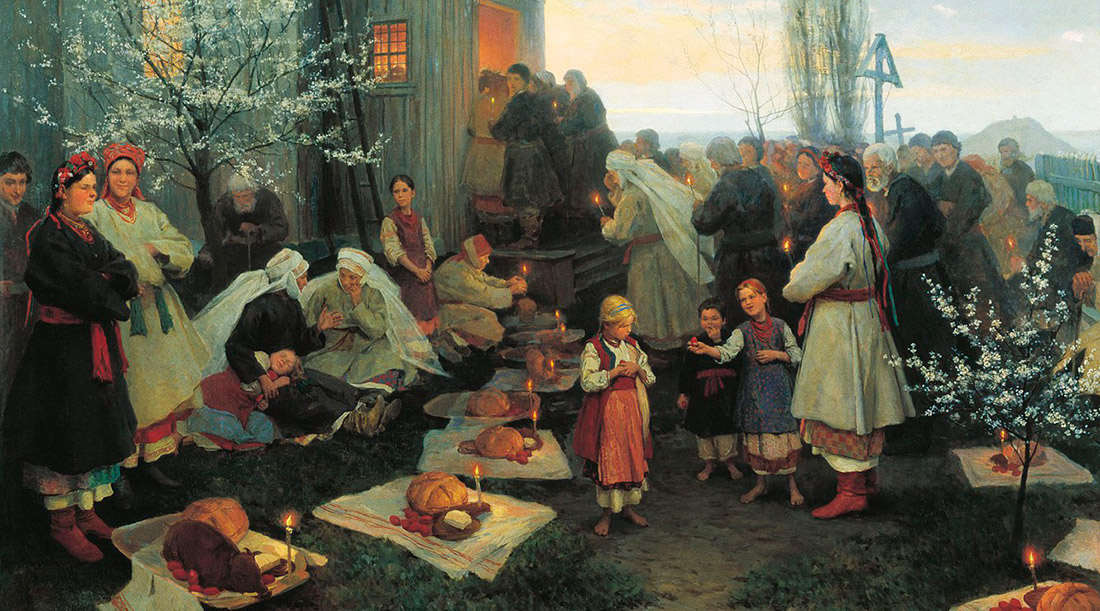 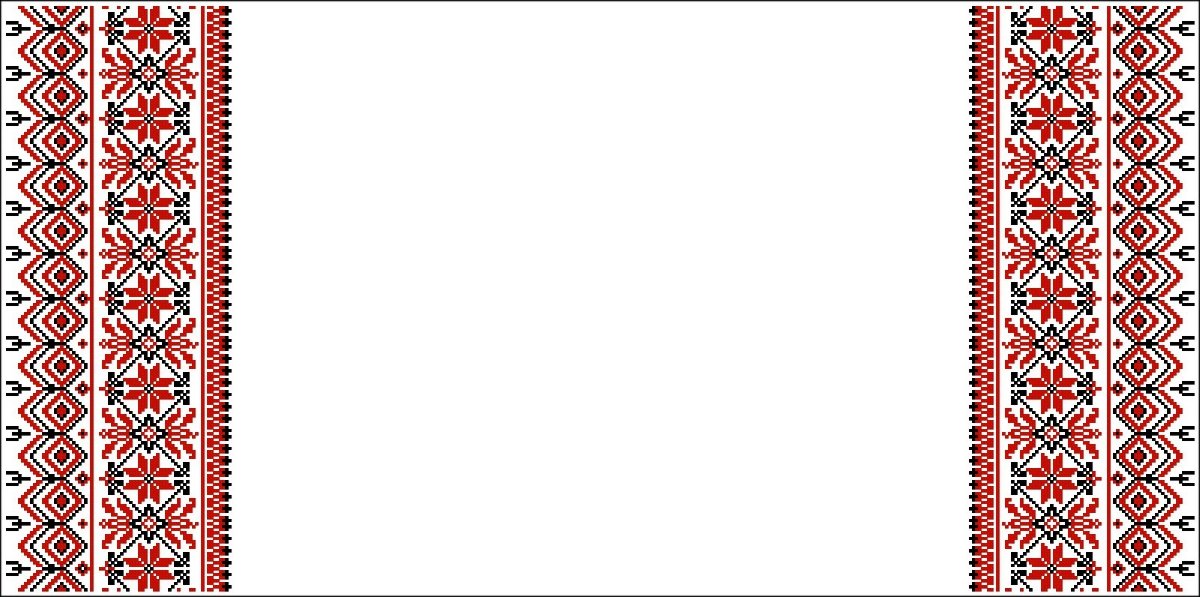 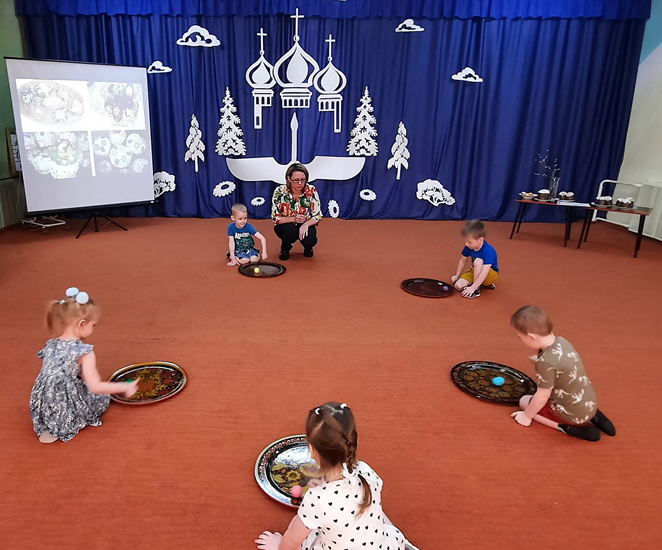 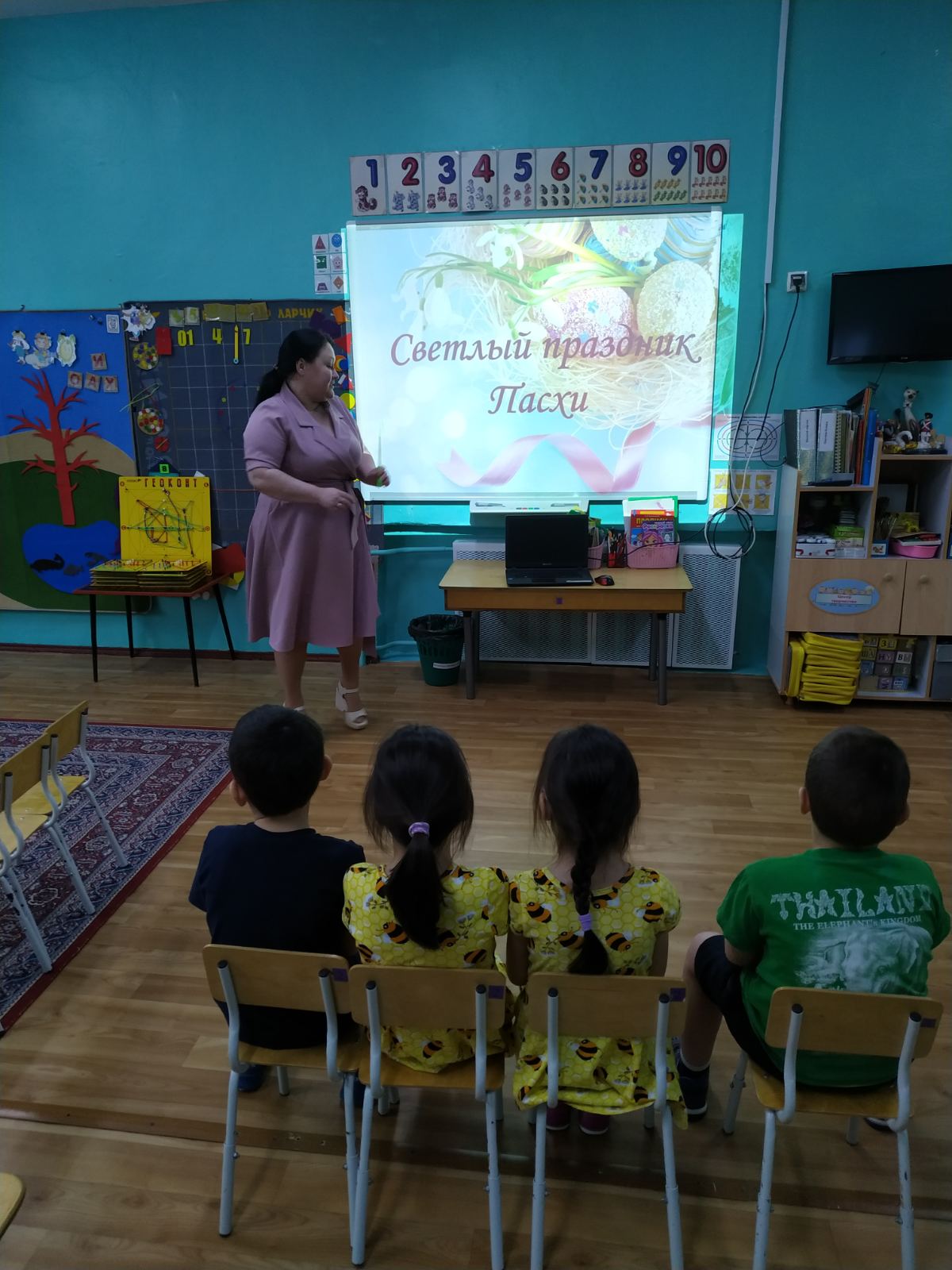 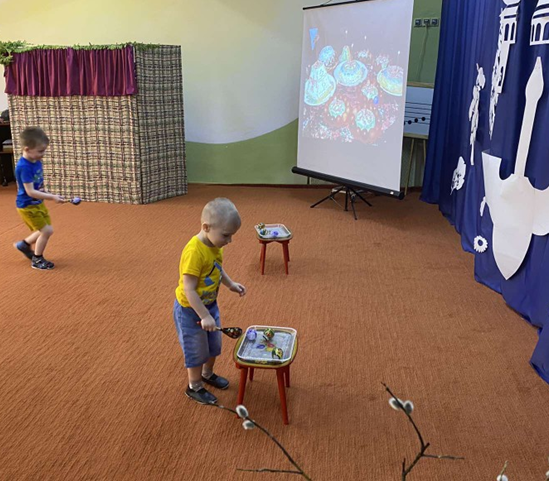 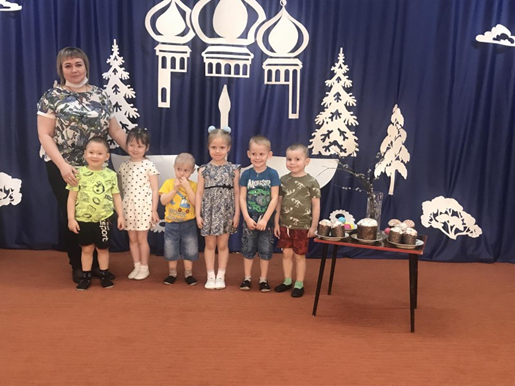 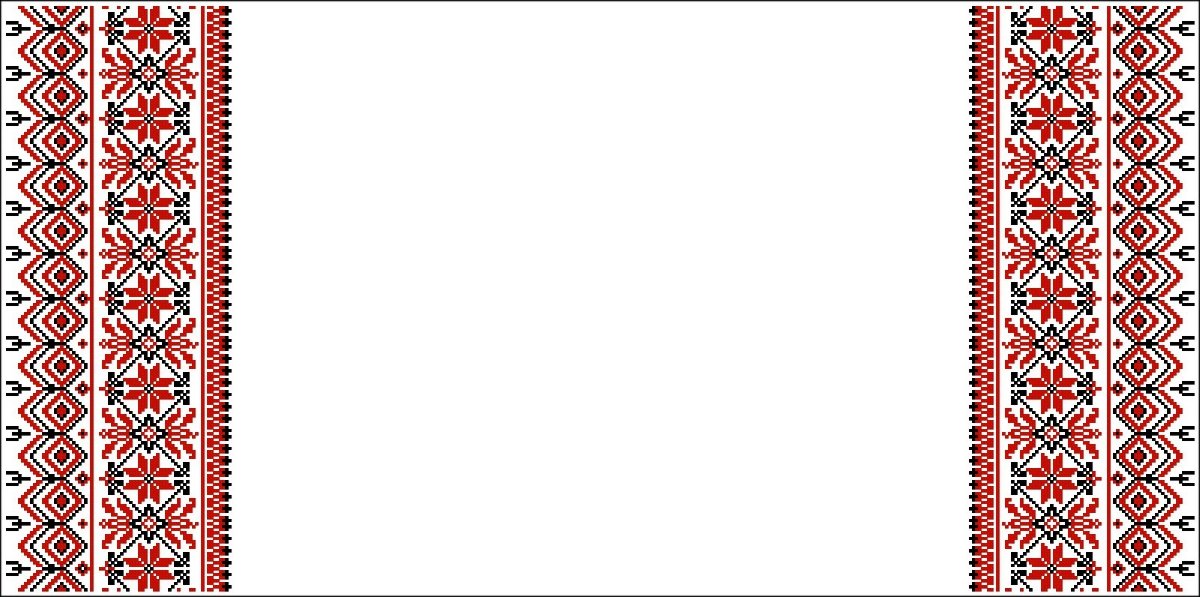 19 декабря - День памяти святого  
Николая Чудотворца
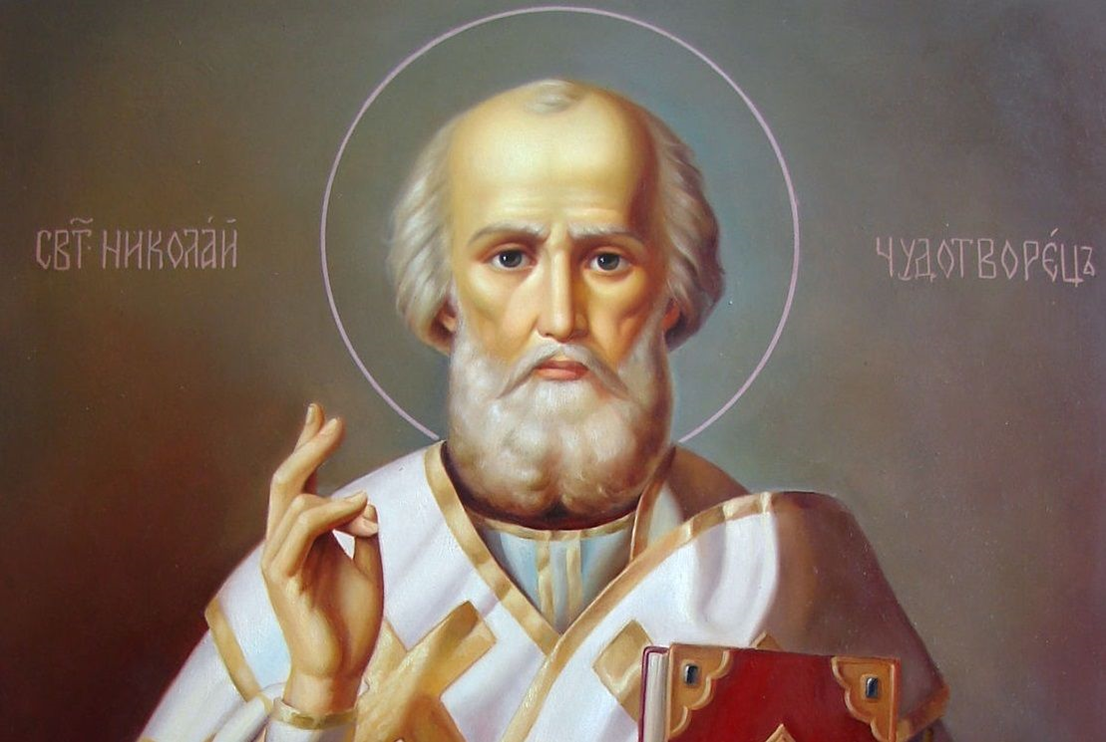 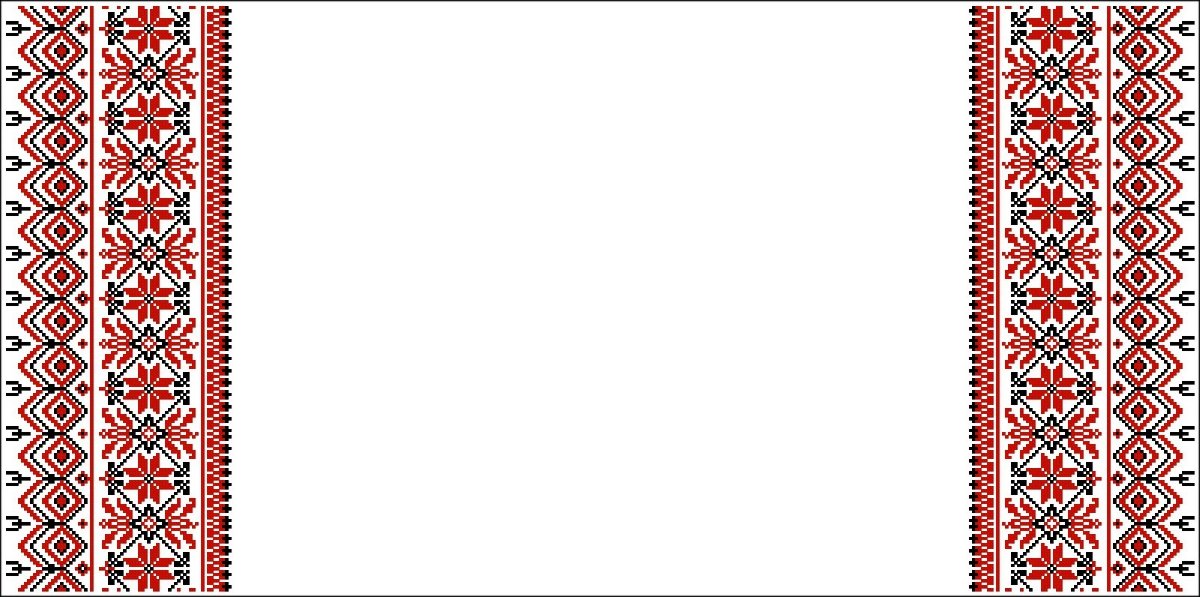 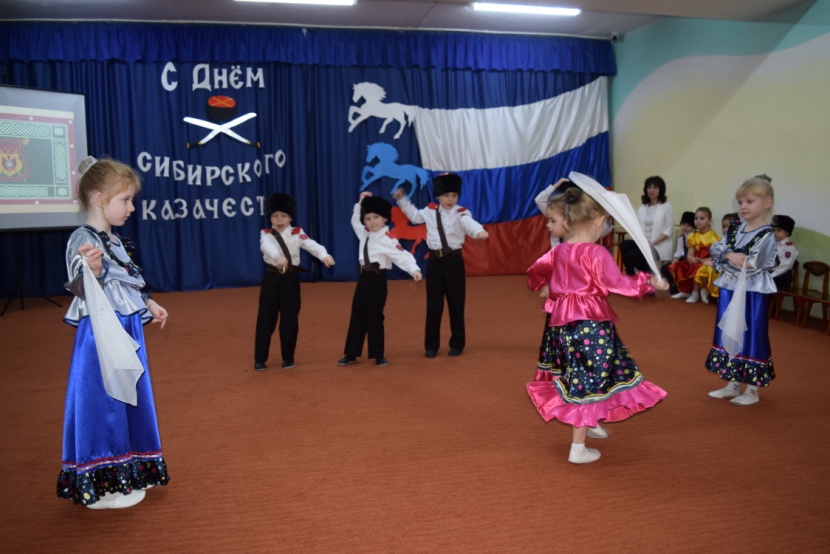 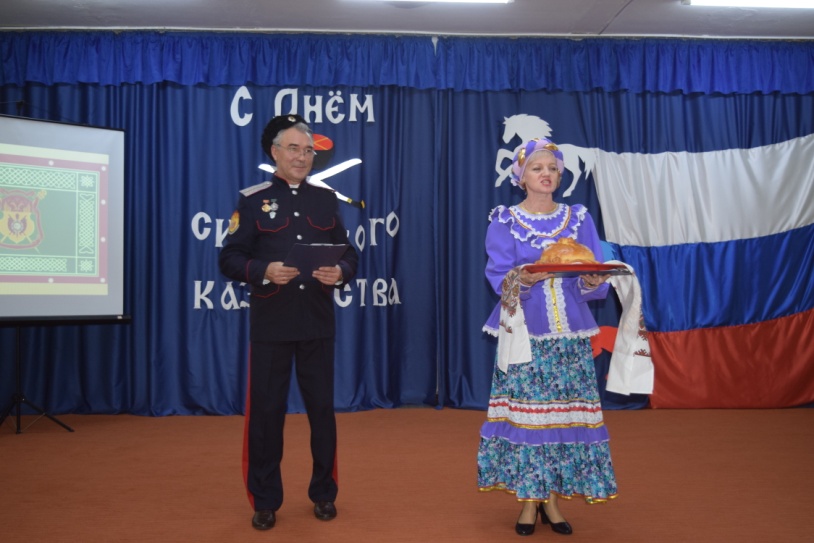 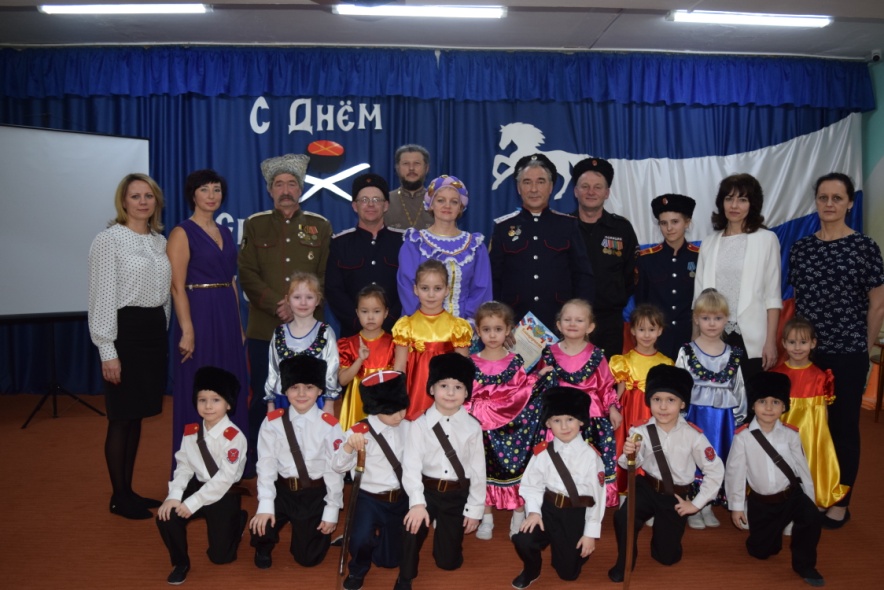 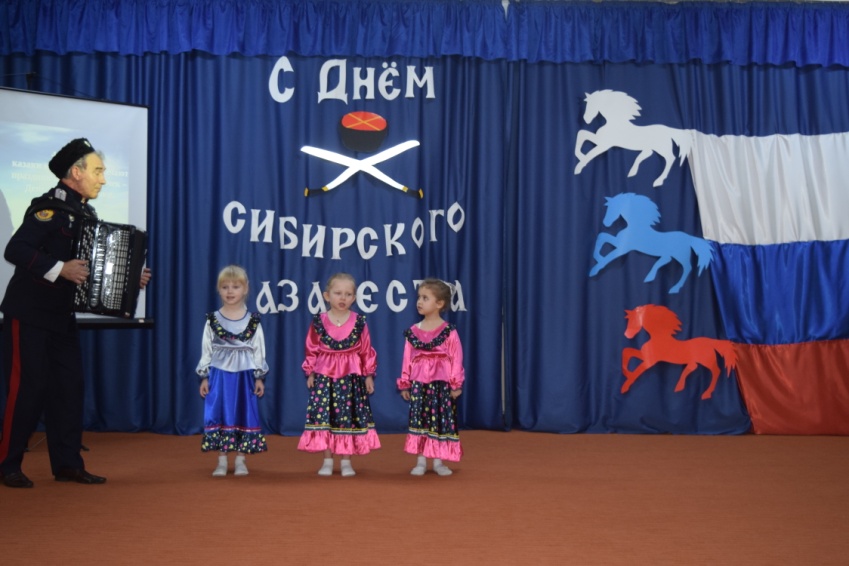 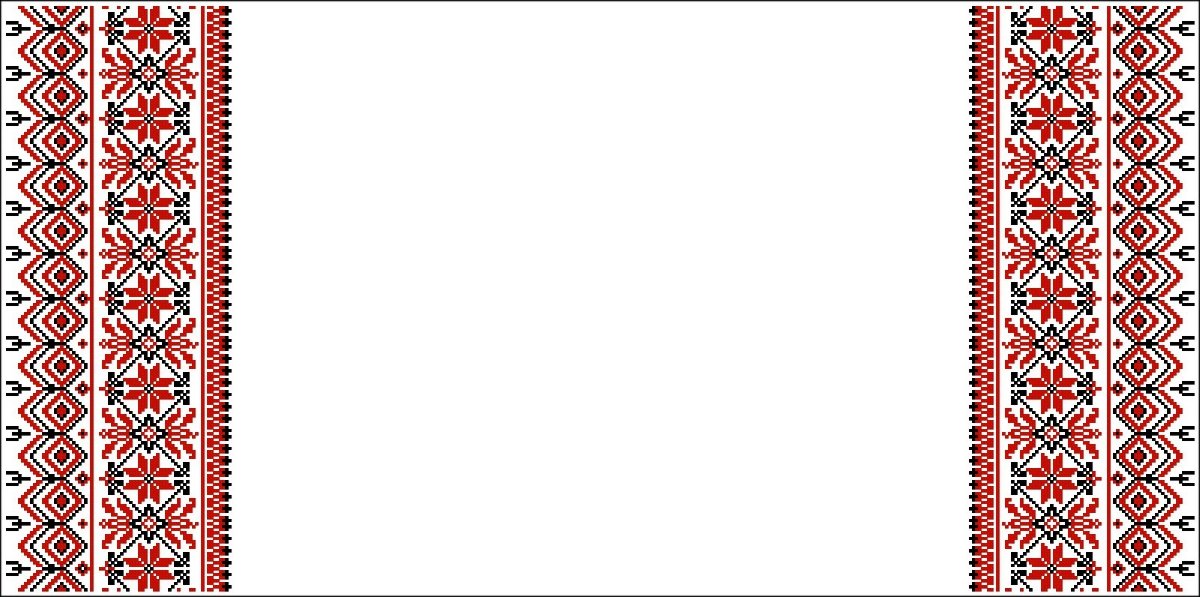 День памяти сорока Севастийских мучеников
Праздник «Со́роки»
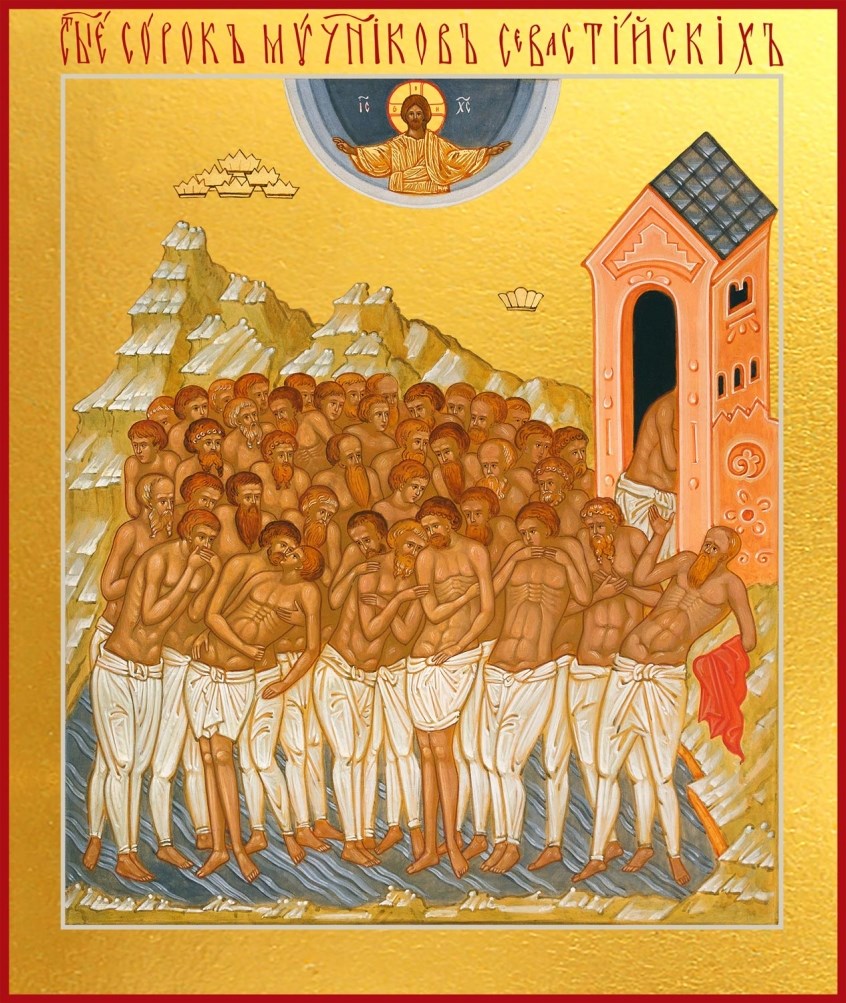 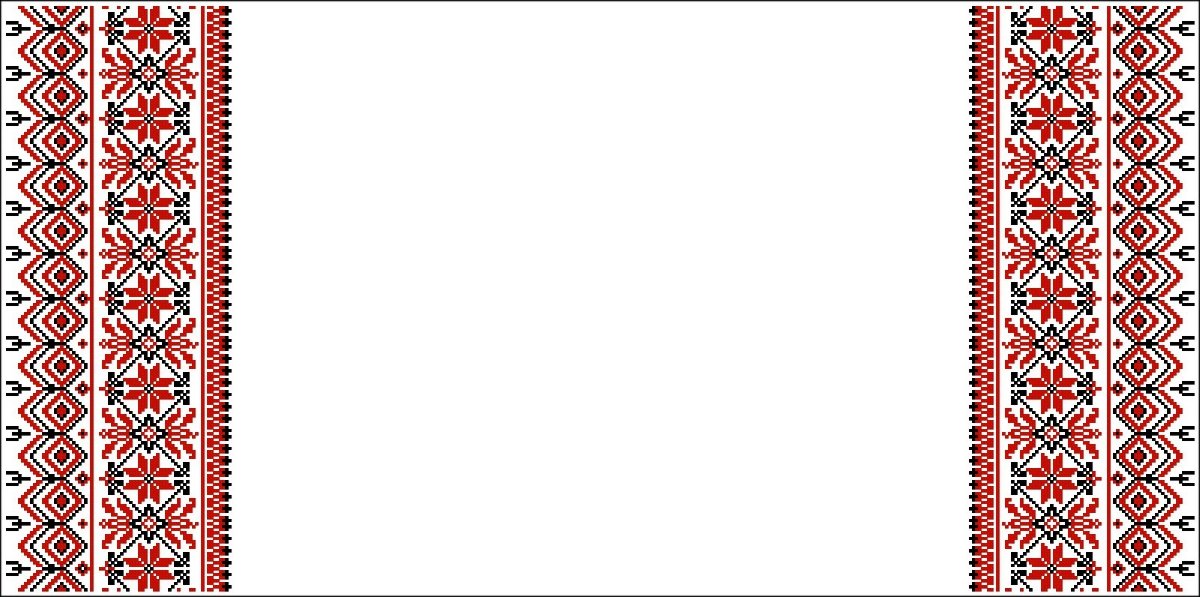 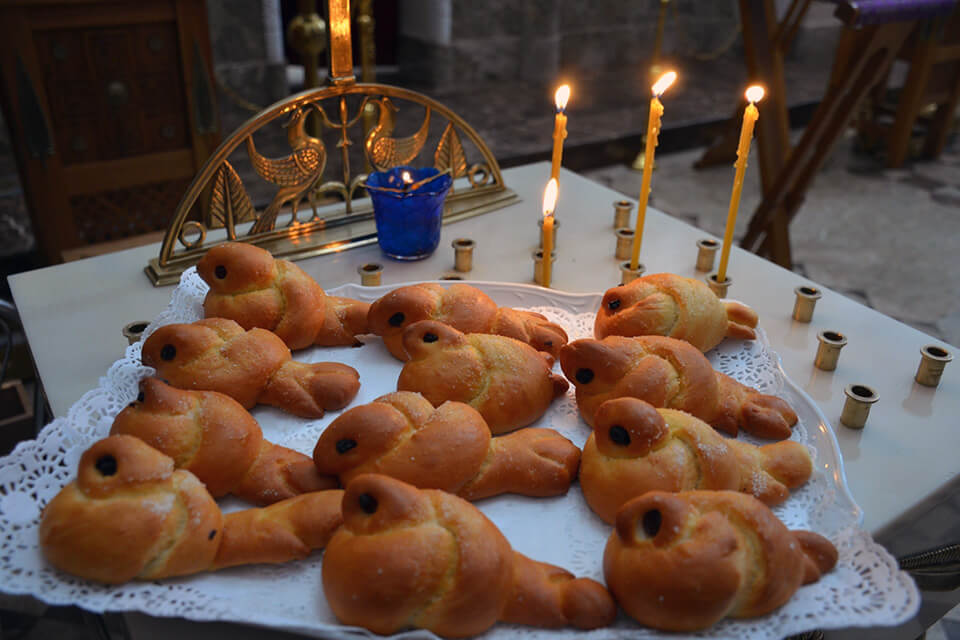 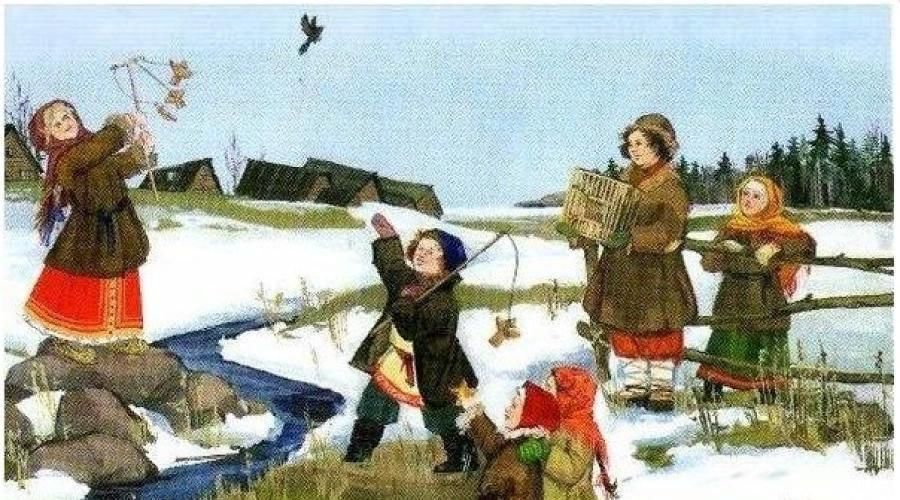 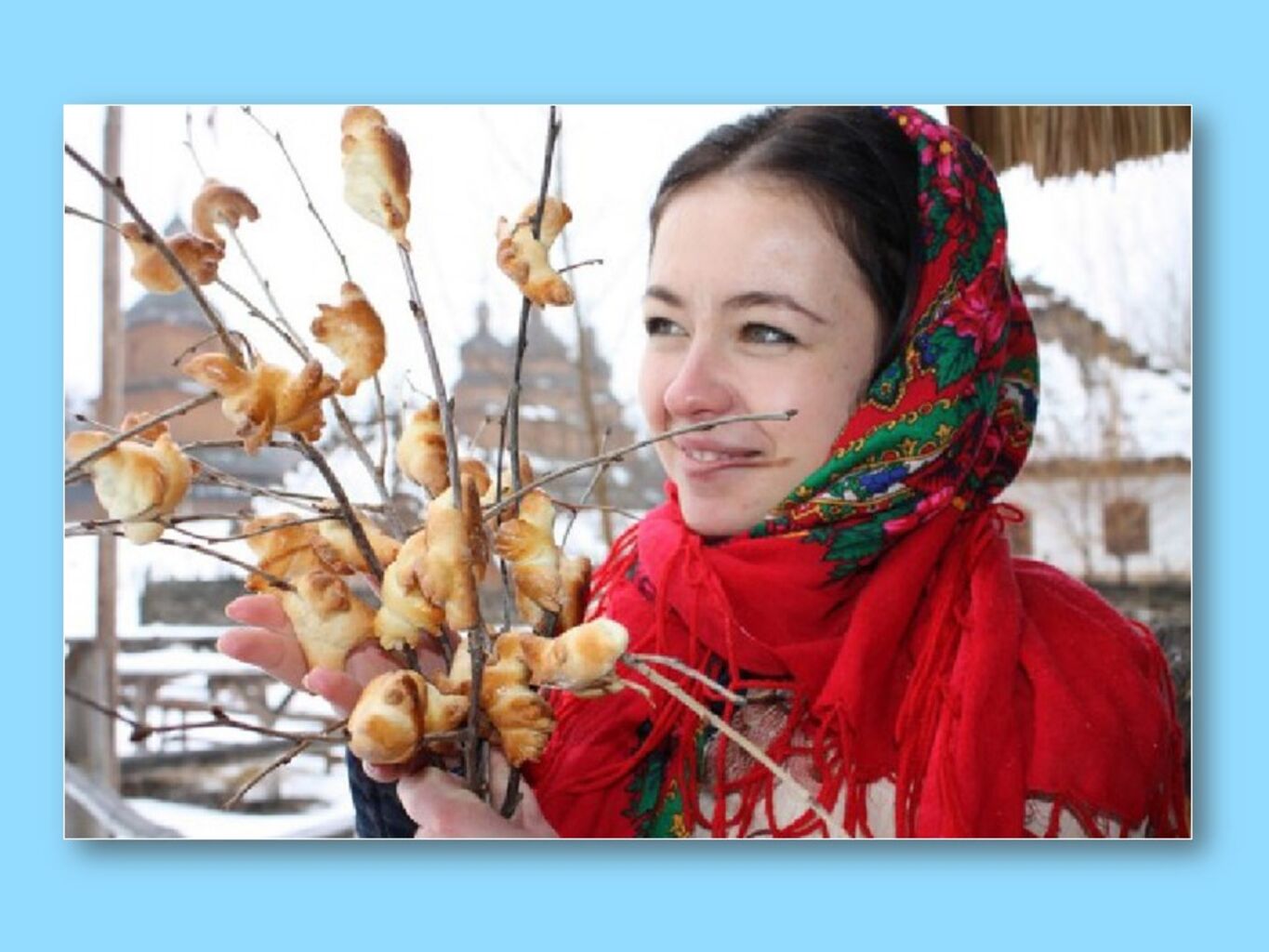 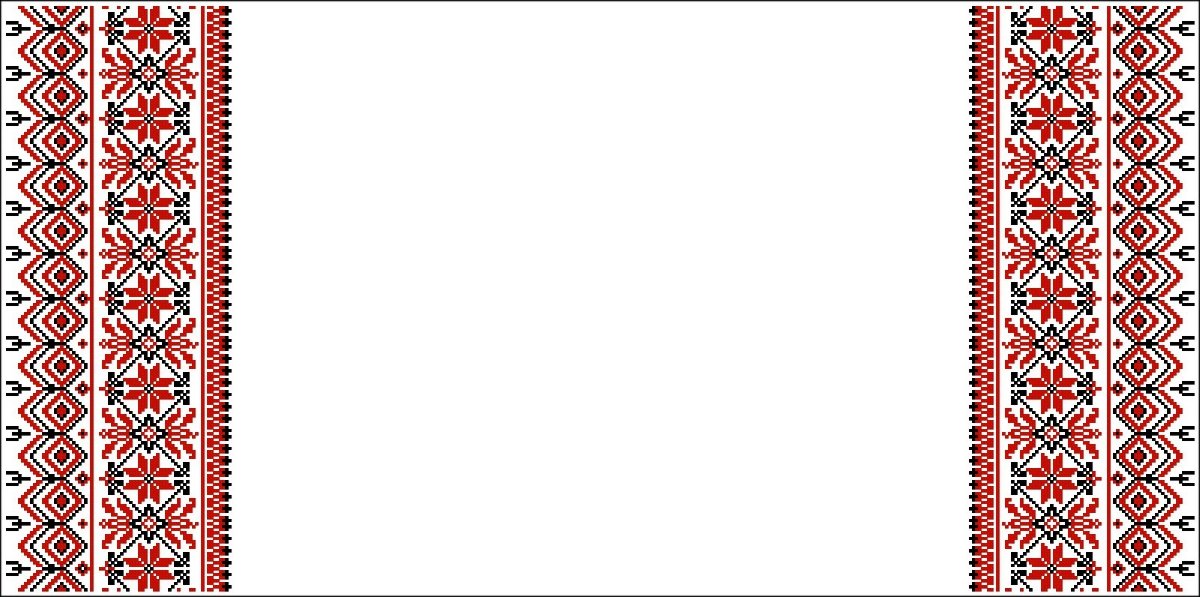 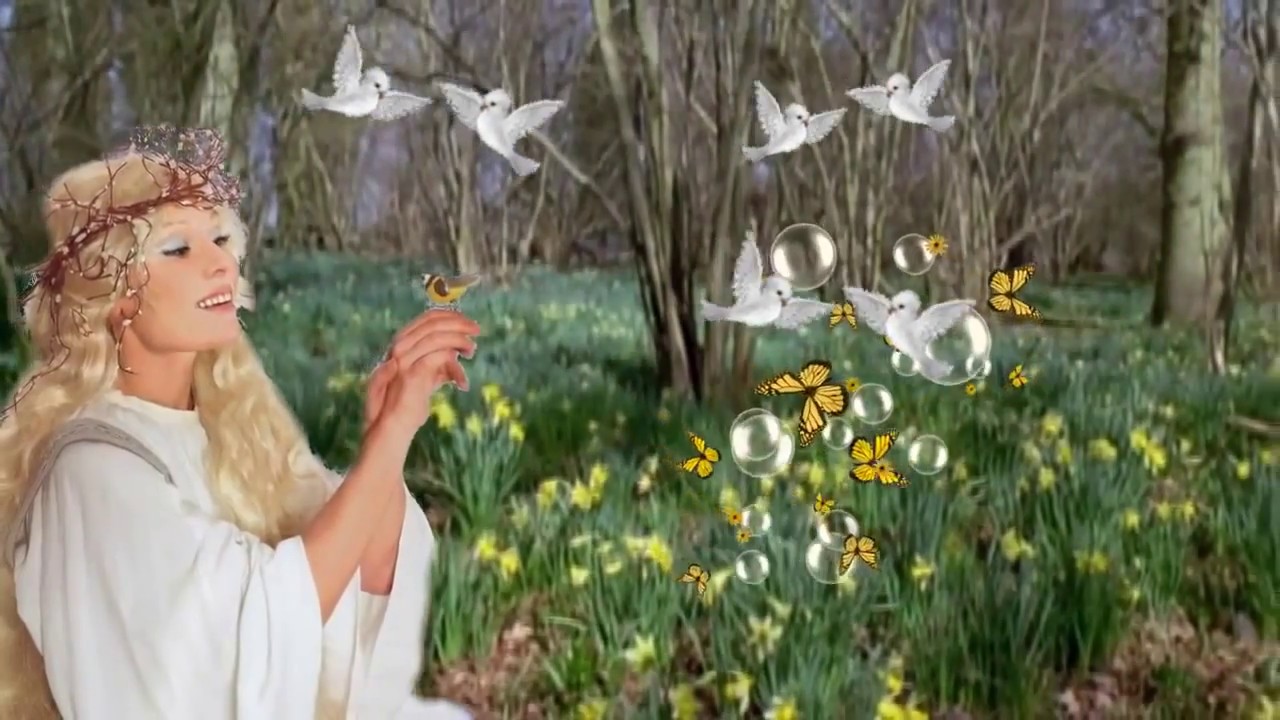